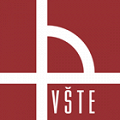 VYSOKÁ ŠKOLA TECHNICKÁ A EKONOMICKÁ V ČESKÝCH BUDĚJOVICÍCH ÚSTAV TECHNICKO – TECHNOLOGICKÝ KATEDRA STROJÍRENSTVÍ
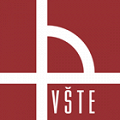 Možnosti protikorozní ochrany železných materiálů na bázi tenkých povlaků
Autor bakalářské práce:    	Petr Samek
Vedoucí bakalářské práce:	doc. Ing. Viktorie Weiss, Ph.D.Oponent bakalářské práce:     doc. Ing. Ján Kmec, CSc.
České Budějovice, červen 2016
Motivace a důvody k řešení daného problému
Rozšíření vlastních znalostí v problematice korozní ochrany
Osobní zájem o problematiku vycházející z odborné praxe
Hospodářský význam návrhu korozní ochrany
Rozmanitost ochranných povlaků
Progresivní vývoj technologií
Cíl práce
Cílem práce je seznámit se s technologiemi povrchových úprav, které jsou vhodné jako protikorozní ochrana kovových materiálů na bázi železa, jako je například zinkování, chromování, niklování a jiné. Porovnat výhody a nevýhody nejčastěji používaných technologií protikorozních povrchových úprav na bázi železa.
Výzkumný problém a metodika práce
Popis a rozdělení nejčastěji používaných technologií ochranných povlaků
Jejich vzájemná komparace na základě mechanismu ochrany, efektivity a jiných požadavků
Stanovení analogie výběru vhodné metody protikorozní ochrany
Dělení metod podle vzniku
ElektrolytickéKatodickéAnodické
Chemické
TepelnéPokovování v roztavených kovechPlátováníPokovování difuzníPokovování ve vakuuStříkání kovů – metalizaceSmaltování
Popis jednotlivých metod
Mechanismus a technologie vzniku
Splněné technologické a jiné požadavky
Vhodnost pro konkrétní prostředí
Porovnání s ostatními
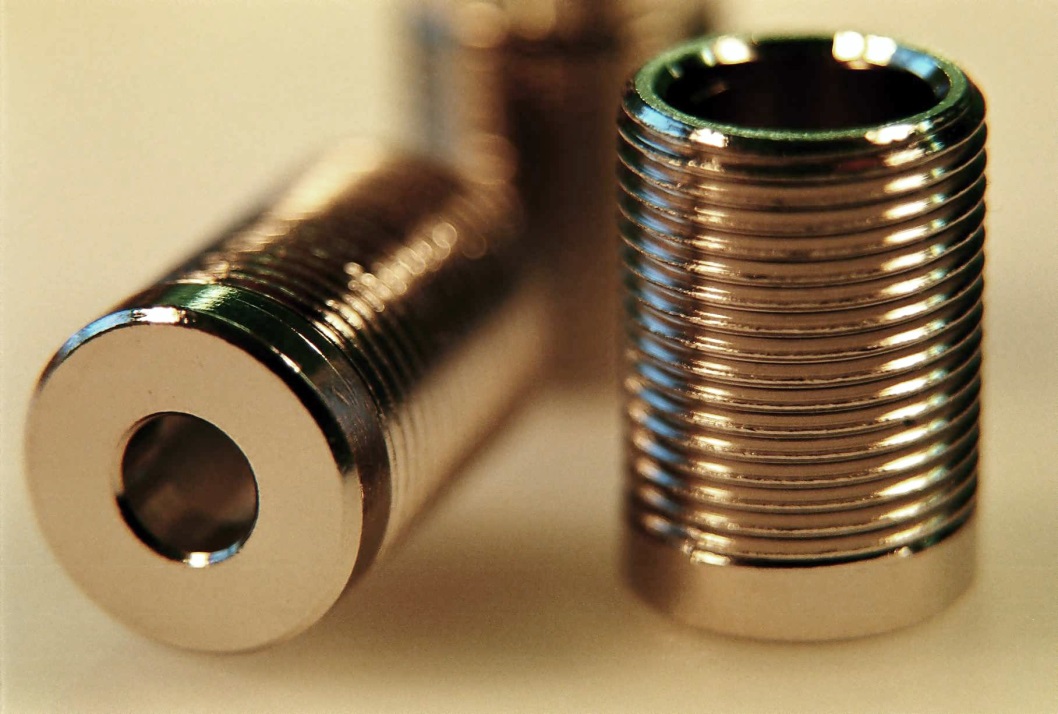 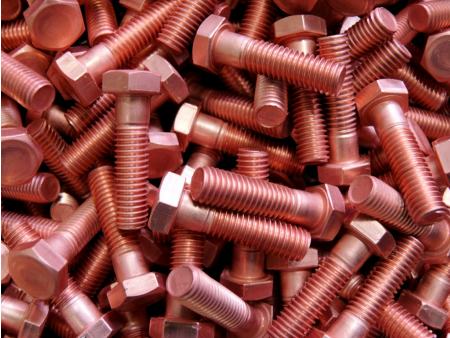 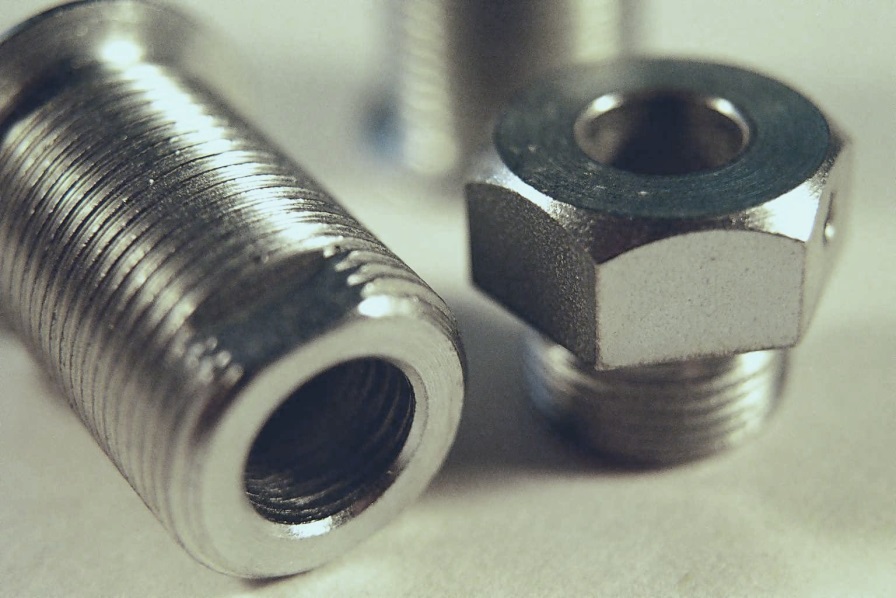 Závěr
Přehled v metodách protikorozní ochrany
Nejčastější technologie ochranných povlaků
Požadavky, které jednotlivé povlaky splňují
Stanovení možností, jejich hodnocení a výběr vhodné metody
Doplňující dotazy
Vedoucí práce: doc. Ing. Viktorie Weiss, Ph.D.”Aplikační část této práce vychází z cíle popsat, porovnat výhody a nevýhody nejčastěji používaných metod protikorozní ochrany materiálů na bázi železa formou metalických povlaků. ” Na základě jakých kritérií jste metody porovnával?
Oponent práce: doc. Ing. Ján Kmec, CSc.Uveďte na jaký stupeň čistoty má byt očištěná kovová konstrukce pro žárové stříkaní kovů.
Děkuji za pozornost